мастер - класс
Проблемно – поисковый метод
в образовательной деятельности с детьми
методист МБДОУ г. Иркутска детского сада №151
Александра Игоревна Захарова
Актуальность: Выпускник ДОУ способен решать интеллектуальные и личностные задачи (проблемы), адекватные возрасту; может применять усвоенные знания и способы деятельности для решения новых задач (проблем), поставленных как взрослым, там и им самим.

(выдержка из Приказа Министерства образования и науки РФ от 17 октября 2013 г. N 1155
«Об утверждении федерального государственного образовательного стандарта дошкольного образования»)
МБДОУ №151.  Захарова А.И.
Проблемно – поисковый метод: игровой, основан на создании проблемной ситуации, активной познавательной деятельности воспитанников.
Виды: по мнению И.Я. Лернера, этот вид методов включает в себя такие его частные случаи, как метод проблемного изложения, частично-поисковый, или эвристический, исследовательский методы обучения.
Частные случаи: предложенные М.И. Махмутовым бинарные методы: объяснительно-побуждающий и частично-поисковый, побуждающий и поисковый.
МБДОУ №151.  Захарова А.И.
Ценностные ориентиры: способствует более осмысленному и самостоятельному овладению знаниями. Особенно эффективно применяются эти методы в тех случаях, когда нужно добиться формирования понятий, законов и теорий в соответствующей области науки, а не сообщение фактической информации. 


Акцент на воспитательный эффект: В ходе применения метода воспитывается способность самостоятельно анализировать проблемную ситуацию, самостоятельно находить правильный ответ.
МБДОУ №151.  Захарова А.И.
Структура метода:
Обозначение проблемы
Построение гипотезы
Проектирование результата
Построение плана работы
Подтверждение/опровержение гипотезы
Выводы
МБДОУ №151. Захарова А.И.
Уровни сложности задания:
1. Воспитатель сам ставит проблему (задачу) и сам решает её при активном слушании и обсуждении детьми.
2. Воспитатель ставит проблему, дети самостоятельно или под его руководством находят решение. Воспитатель направляет ребёнка на самостоятельные поиски путей решения.
3. Ребёнок ставит проблему, воспитатель помогает её решить. У ребёнка воспитывается способность самостоятельно формулировать проблему.
4. Ребёнок сам ставит проблему и сам её решает. Воспитатель даже не указывает на проблему: ребёнок должен увидеть её самостоятельно, а увидев, сформулировать и исследовать возможности и способы её решения.
МБДОУ №151. Захарова А.И.
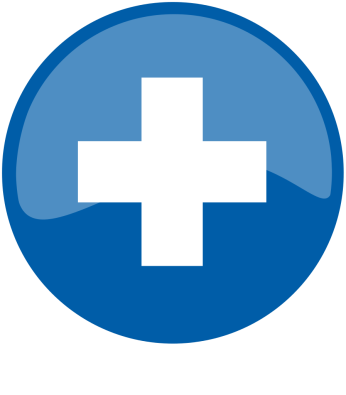 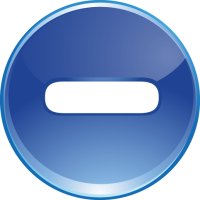 1. Возможность применения метода с детьми разного возраста, уровня подготовки, различного уровня развития или с отклонениями в развитии
2. Возможность применения нестандартного формата мероприятия (игра, приключение, путешествие, исследование)
3. Активность каждого участника (роль каждого игрока настолько велика, что кажется, без него ничего произойти не может)
4. Не просто развлечение, но и развивающая, познавательная деятельность.
5. Гибкость формата (проводить можно в помещении или на улице, в любое время года, в любое удобное время)
6. Динамическая деятельность (нет необходимости отдельно проводить физкультминутки)
7. Возможность применения для реализации всех образовательных областей образовательной программы
1. Предварительная серьезная подготовка (Свободное владение материалом, активное использование мимики, жестов, речевых выразительных средств, выразительность речи. Однако, готовясь к занятиям, педагоги так же тратят время на подготовку!!!)
МБДОУ №151. Захарова А.И.
Спасибо за внимание!
готова ответить на Ваши вопросы…